SBL-endringer
Sammenstilt dokumentasjon fra følgende kilder:
Digitaliseringsdirektoratet
Altinn
Skatteetaten
SBL-endringene – kort forklart
Forhåndsregistrerte samtykkeforespørsler

Opprettes via REST-kall.
Støtter RequestMessage i flere språk
Konsument kan sjekke status på en gitt samtykkeforespørsel (åpnet/innfridd/nektet) uavhengig av redirectURL-flyt
Mer informasjon om feilmeldinger

Mulighet for å trekke forespørsel via REST.

Ingen forandring for sluttbruker.

Minimal endring i flyt.
I stedet for at lenke konstrueres manuelt, registreres en forespørsel som returnerer en permalenke som sluttbruker sendes til

Samtykkeforespørsler krever autentisering.
Maskinporten
Maskinporten-migrering

Skatteetaten beskytter sine SBL API-er med Maskinporten, som sikrer autentisering av konsument og autorisasjon til å uthente data. En stor fordel ved bruk av Maskinporten er bruk av delegeringsfunksjonalitet. Maskinporten muliggjør at konsument kan delegere rettigheter til sin leverandør for å opptre på vegne av dem.Ved bruk av delegering, vil ikke konsument måtte dele API-nøkkel og virksomhetssertifikater med sin leverandør. Leverandørforholdet valideres i et access token fra Maskinporten via feltet «HandledBy».


Ta i bruk Maskinporten som konsument.

Ta i bruk Maskinporten som leverandør.
Leverandør
Prosessen med å utføre samtykkeforespørsler og Maskinporten-forespørsler er annerledes avhengig av om man bruker en leverandør, eller ikke.

Om leverandør opererer på vegne av en konsument, vil forespørslene inneholde et eget claim som valideres for å bekrefte leverandør/konsument-forholdet.








Tidligere benyttet Skatteetaten tjenesteeierstyrt rettighetsregister (SRR) for å kontrollere leverandør/konsument-forholdet. Dette krever dog aktiv forvaltning fra Skatteetatens side, ettersom de manuelt må legge inn leverandører som godkjente «HandledBy’s» for deres bank(er).


Koblingen mellom konsument og leverandør uttrykkes i delegeringen av «Tilgang til å administrere samtykkeforespørsler og samtykketokens» i Altinn. Denne rettigheten gjør at leverandør kan hente ut et leverandørtoken fra Maskinporten som bekrefte leverandør-forholdet.
Samtykkeforespørsel
Claim: HandledBy

HandledBy-claimet inneholder leverandørens org.nr.
Maskinporten-forespørsel
Claim: consumer_org

Consumer_org-claimet inneholder konsumentens org.nr
Samtykkeløsningen (leverandør)
Forutsetning: konsument har delegert tilgang til Altinn-rettigheten «Tilgang til å administrere samtykkeforespørsler og samtykketokens» til leverandøren.

For at forholdet leverandør/konsument skal bekreftes, skal leverandørtoken* inkluderes i samtykkeforespørselen fra leverandør.

Når tilgang til rettigheten «Tilgang til å administrere samtykkeforespørsler og samtykketokens» er delegert til leverandør, tilgjengeliggjøres følgende scopes:
altinn:consentrequests.write
altinn:consentrequests.read 
altinn.consenttokens
Benyttes i Maskinporten-forespørsel for å opprette samtykkeforespørsler
Benyttes i Maskinporten-forespørsel for å hente ut samtykketoken for en gitt autorisasjonskode
*Leverandørtoken = access token fra Maskinporten
Maskinporten (leverandør)
Steg-for-steg onboarding
Igangsettelse av onboarding: skjema for innsending

Opprett bruker under «Logg inn» på Samarbeidsportalen

Signere avtaler
Er dere leverandør som skal operere på vegne av bank(er), skal disse avtalene signeres i tillegg

Den som skal opprette Maskinporten-klient må bli delegert rettigheten «Selvbetjening av integrasjoner i ID-porten/Maskinporten» av personen med rollen «hovedadministrator» i Altinn

Deretter oppretter man Maskinporten-integrasjon med nødvendig scope(s)
Maskinporten (leverandør)
Leverandøren må også opprette en klient i Maskinporten. Det er par viktige momenter ved opprettelse av leverandør-integrasjon i Maskinporten:
Leverandør må opprette integrasjon som tilhørende seg selv, og ikke velge «på vegne av en kunde» eller «på vegne av flere kunder».
Når leverandør-integrasjon skal forespørre tokens på vegne av konsument, må konsumentens org.nr. oppgis i claimet consumer_org i JWT-grantet. Maskinporten sjekker da Altinn om et gyldig delegeringsforhold finnes mellom konsument og leverandør for aktuelt scope.
Altinn vil bekrefte dette ettersom konsument allerede har delegert tilgang til rettigheten «Tilgang til å administrere samtykkeforespørsler og samtykketokens» til leverandøren.
Eksempel: før leverandør gjør en samtykkeforepørsel på vegne av en konsument, må leverandør hente ut et leverandør-token fra Maskinporten. I scopet-claimet i Maskinporten-forespørselen skrives «altinn:consentrequests.write». Maskinporten sjekker så med Altinn om leverandør har fått delegert tilgang til dette scopet – og det har leverandøren fått gjennom rettigheten «Tilgang til å administrere samtykkeforespørsler og samtykketokens».
Maskinporten (leverandør)
For å få ut et access token må man sende en JWT-grant til token-endepunktet til Maskinporten:
https://ver2.maskinporten.no/token

Første steg blir da å generere en JWT-grant. To eksempler:
Eksempel JWT-grant: leverandør-token ved veksling av autorisasjonskode med samtykketoken

Header
{
   «x5c» : {virksomhetssertifikat}
   «alg»  : «RS256»
}

Body
{
   «aud» : «https://ver2.maskinporten.no»,
   «scope» : «altinn:consenttokens.read»;
   «iss»   : «client_id»
   «exp» : {utløpstidspunkt}
   «iat»   : {issued at}
   «jti»    : «unik ID for JWT»
   «consumer_org» : «konsuments org.nr.»
}
.
<<signature-value>>
Eksempel JWT-grant: leverandør-token ved samtykkeforespørsel

Header
{
   «x5c» : {virksomhetssertifikat}
   «alg»  : «RS256»
}

Body
{
   «aud» : «https://ver2.maskinporten.no»,
   «scope» : «altinn:consentrequests.write»;
   «iss»   : «client_id»
   «exp» : {utløpstidspunkt}
   «iat»   : {issued at}
   «jti»    : «unik ID for JWT»
   «consumer_org» : «konsuments org.nr.»
}
.
<<signature-value>>
JWT-grant sendes til token-endepunktet:https://ver2.maskinporten.no/token.

POST https://ver2.maskinporten.no/token
Header
{
   «content-type»: application/x-www-form-urlencoded
   «grant_type»: urn:ietf:params:oauth:grant-type:jwt-bearer
   «assertion»: «JWT-grant»
}
exp – iat <= 120 sek
client_id = id til Maskinporten-klient
scope = kan inneholde flere scopes medmellomrom mellom hvert scope
Maskinporten + Samtykkeløsningen (leverandør)
Leverandør-tokens fra Maskinporten inkluderes i forespørslene som gjøres mot Samtykkeløsningen:
Eksempel-forespørsel: token-uthenting

GET https://tt02.altinn.no/api/authorization/token/{Autorisasjonskode}

Header:
Host: www.altinn.no
Accept: application/json
ApiKey: {API-nøkkel}
Authorization: Bearer {token}
Eksempel-forespørsel: samtykkeforespørsel

POST https://tt02.altinn.no/api/ConsentRequest

Header:
Host: www.altinn.no
Accept: application/json
ApiKey: {API-nøkkel}
Content-Type: application/hal+json
Authorization: Bearer {token}

Body:
Når kunden har gitt sitt samtykke er autorisasjonskoden (samtykket) aktivt til dato spesifisert i ValidTo-feltet. Samtykketoken har 30 sek varighet. Be om nytt samtykketoken med samme autorisasjonskode når token er utgått.

Samtykketoken som returneres vil være en JSON-streng bestående av et JWT.
Forespørselen oppretter autorisasjonskode (samtykke) hos Altinn.
Koden sendes i eget felt i responsen.

HandledBy-feltet i forespørselen spesifiserer at det er en leverandør som opptrer på vegne av konsumenten (CoveredBy).
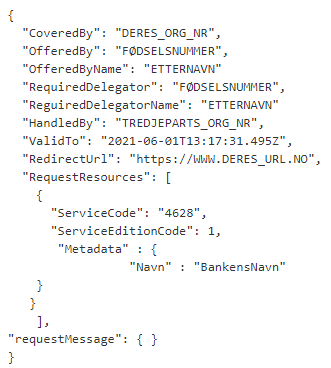 Man trenger ikke ha med «?ForceElAuthentication» i endepunktetda dette feltet brukes for å tvinge autentisering med virksomhetssertifikat.Det er ikke nødvendig når dette skjer med Maskinporten-token.
Accept: application/xml  token er omsluttet av en <string>-tag
SBL API-ene (leverandør)
Følgende API-er omfattet av SBL:
Inntektsmottaker API
Scope: skatteetaten:inntekt
Spesifisert Summert Skattegrunnlag API 
Scope: skatteetaten:spesifisertsummertskattegrunnlag
Tilgjengeligdata API
Scope: scopet er p.t. omfattet av scopet til SSS

Ved bruk av leverandører finner dere navnet på rettigheten som skal delegeres her.

SBL API-ene er sikret med Maskinporten. Dvs. man må inkludere et access token fra Maskinporten i headeren i forespørselen til API-ene.

SBL API-ene er samtykketjenester, mao. må også et samtykketoken fra Altinn inkluderes i headeren i forespørselen til API-ene.
SBL API-ene (leverandør)
En eksempel-forespørsel vil da kunne se slik ut:







Det er viktig å huske på at det kun er «access_token»-claimet som skal inkluderes i Authorization: Bearer «token»:
Eksempel-forespørsel: inntektsmottaker API

GET https://api-at.sits.no/api/innrapportert/inntektsmottaker/sbl/12345678901/oppgave/inntekt?fraOgMed=2016-11&tilOgMed=2017-01
Header
AltinnSamtykke: «JWT-samtykketoken»
Authorization: Bearer «token»
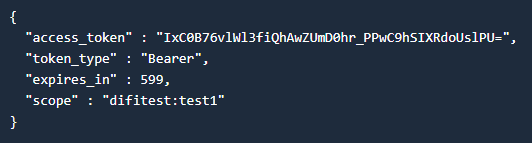 Samtykkeløsningen
Altinn-rettigheten «Tilgang til å administrere samtykkeforespørsler og samtykketokens» gir konsument tilgang til følgende scopes:
altinn:consentrequests.write
altinn:consentrequests.read 
altinn.consenttokens

Se foil 16 for eksempel-forespørsler
Benyttes i Maskinporten-forespørsel for å opprette samtykkeforespørsler
Maskinporten
Steg-for-steg onboarding
Igangsettelse av onboarding: skjema for innsending

Opprett bruker under «Logg inn» på Samarbeidsportalen

Signere avtaler

Den som skal opprette Maskinporten-klient må bli delegert rettigheten «Selvbetjening av integrasjoner i ID-porten/Maskinporten» av personen med rollen «hovedadministrator» i Altinn

Deretter oppretter man Maskinporten-integrasjon med nødvendig scope(s)
Maskinporten
For å få ut et access token må man sende en JWT-grant til token-endepunktet til Maskinporten:
https://ver2.maskinporten.no/token

Første steg blir da å generere en JWT-grant. To eksempler:
Eksempel JWT-grant: leverandør-token ved veksling av autorisasjonskode med samtykketoken

Header
{
   «x5c» : {virksomhetssertifikat}
   «alg»  : «RS256»
}

Body
{
   «aud» : «https://ver2.maskinporten.no»,
   «scope» : «altinn:consenttokens.read»;
   «iss»   : «client_id»
   «exp» : {utløpstidspunkt}
   «iat»   : {issued at}
   «jti»    : «unik ID for JWT»
}
.
<<signature-value>>
Eksempel JWT-grant: leverandør-token ved samtykkeforespørsel

Header
{
   «x5c» : {virksomhetssertifikat}
   «alg»  : «RS256»
}

Body
{
   «aud» : «https://ver2.maskinporten.no»,
   «scope» : «altinn:consentrequests.write»;
   «iss»   : «client_id»
   «exp» : {utløpstidspunkt}
   «iat»   : {issued at}
   «jti»    : «unik ID for JWT»
}
.
<<signature-value>>
JWT-grant sendes til token-endepunktet:https://ver2.maskinporten.no/token.

POST https://ver2.maskinporten.no/token
Header
{
   «content-type»: application/x-www-form-urlencoded
   «grant_type»: urn:ietf:params:oauth:grant-type:jwt-bearer
   «assertion»: «JWT-grant»
}
exp – iat <= 120 sek
client_id = id til Maskinporten-klient
scope = kan inneholde flere scopes medmellomrom mellom hvert scope
Maskinporten + Samtykkeløsningen
Eksempel-forespørsel: token-uthenting

GET https://tt02.altinn.no/api/authorization/token/{Autorisasjonskode}
Header:
Host: www.altinn.no
Accept: application/json
ApiKey: {API-nøkkel}
Eksempel-forespørsel: samtykkeforespørsel

POST https://tt02.altinn.no/api/ConsentRequest

Header:
Host: www.altinn.no
Accept: application/json
ApiKey: {API-nøkkel}
Content-Type: application/hal+json
Authorization: Bearer {token}

Body:
Når kunden har gitt sitt samtykke er autorisasjonskoden (samtykket) aktivt til dato spesifisert i ValidTo-feltet. Samtykketoken har 30 sek varighet. Be om nytt samtykketoken med samme autorisasjonskode når token er utgått.

Samtykketoken som returneres vil være en JSON-streng bestående av et JWT.
Forespørselen oppretter autorisasjonskode (samtykke) hos Altinn.
Koden sendes i eget felt i responsen.

HandledBy-feltet i forespørselen spesifiserer at det er en leverandør som opptrer på vegne av konsumenten (CoveredBy).
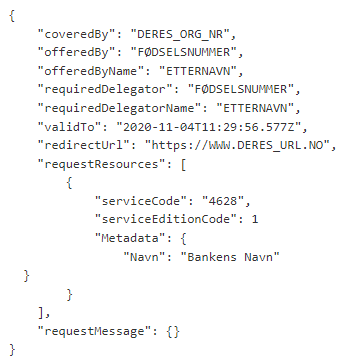 Man trenger ikke ha med «?ForceElAuthentication» i endepunktetda dette feltet brukes for å tvinge autentisering med virksomhetssertifikat.Det er ikke nødvendig når dette skjer med Maskinporten-token.
Accept: application/xml  token er omsluttet av en <string>-tag
SBL API-ene (leverandør)
Følgende API-er omfattet av SBL:
Inntektsmottaker API
Scope: skatteetaten:inntekt
Spesifisert Summert Skattegrunnlag API 
Scope: skatteetaten:spesifisertsummertskattegrunnlag
Tilgjengeligdata API
Scope: scopet er p.t. omfattet av scopet til SSS

SBL API-ene er sikret med Maskinporten. Dvs. man må inkludere et access token fra Maskinporten i headeren i forespørselen til API-ene.

SBL API-ene er samtykketjenester, mao. må også et samtykketoken fra Altinn inkluderes i headeren i forespørselen til API-ene.
SBL API-ene (leverandør)
En eksempel-forespørsel vil da kunne se slik ut:







Det er viktig å huske på at det kun er «access_token»-claimet som skal inkluderes i Authorization: Bearer «token»:
Eksempel-forespørsel: inntektsmottaker API

GET https://api-at.sits.no/api/innrapportert/inntektsmottaker/sbl/12345678901/oppgave/inntekt?fraOgMed=2016-11&tilOgMed=2017-01
Header
AltinnSamtykke: «JWT-samtykketoken»
Authorization: Bearer «token»
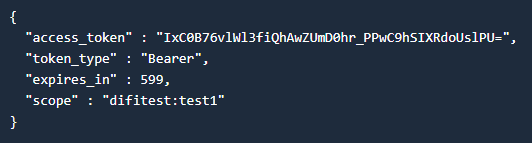